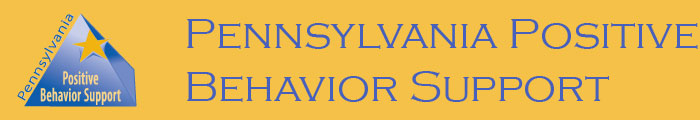 Establishing District Level Support and School Readiness for SWPBIS Implementation
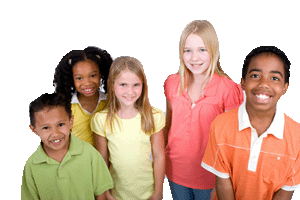 1
[Speaker Notes: This presentation will familiarize SWFs with the policies, protocols, and practices needed to induct districts and their schools into the PA PBIS Network so they may receive the training, technical assistance, and support to build their capacity to implement SWPBIS with fidelity…and to institutionalize and sustain the framework as the “way they do business.”

This information is what SWFs will need to explain to districts; therefore, they need to understand the elements in the organizational structure.

This PowerPoint will  include  Part of the PowerPoint Introduction to School-wide covering the necessary content to be delivered to District/Building personnel as an introduction to SWPBIS. The Process Guide to Prepare School Districts for SWPBIS Training will be reviewed, along with required documents such as the Readiness Checklist & the Commitment to Fidelity Implementation Agreement.]
What is PBIS?
Positive Behavioral Interventions and Support is the science of building effective environments that teach and encourage appropriate behaviors to replace the use of inappropriate behavior.
Prevent
Teach
Reinforce
Antecedent
Behavior
Consequence
2
[Speaker Notes: PBIS is…(read slide)
It’s about teaching desired appropriate behavior. 
Behavior doesn’t occur in a vacuum. (Explain behavior chain)
Can modify behavior three ways…prevent it, teach new behavior, reinforce desired behavior]
Positive BehavioralInterventions and Supports
PBIS:
the science of building effective environments that teach and encourage appropriate behaviors to replace the use of inappropriate behavior. 

Schoolwide PBIS:
the application of PBIS to the whole school. Thus, it is a broad range of systemic and individualized strategies for achieving important social and learning outcomes while preventing problem behavior with all students. It is a school discipline and positive school climate model.
3
[Speaker Notes: PBIS is on the slides. Then point out applying it to the whole school is the lower half of the slides.]
Schoolwide PBIS is…
A team-based process 
A framework
Data driven
Evidence-based
Proactive and Preventative
Universal and Targeted
Best practice
A culture change
Staff-directed
A continuum of support
Creating effective learning environments by using the “science of behavior”
4
[Speaker Notes: Focuses on the critical link between instruction and desired student behavioral outcomes.]
What SWPBIS IS NOT
A packaged curriculum
A quick fix
Newest, flashiest behavior program
Just about tangible reinforcers
Just about discipline
A special education program
Just for “some” of the students
5
[Speaker Notes: You may need to address the question of reinforcing. We know as behaviorist how critical reinforcement is; but we may need to talk the talk for our participants.
Remind them that we are all reinforced for our work (paycheck). Also that if we weren’t getting paid –would you continue working? Would you continue working without pay even if you knew it was the “right thing to do”, to help educate children? 
Another important piece of reinforcing and acknowledging good behavior is that you need a plan to gradually fade the intensity of reinforcement; but you will always provide it.
More on reinforcement and acknowledgement systems later; try NOT TO GET INTO A DEEP DISCUSSION AT THIS POINT. Remind them that praise is an affective form of reinforcement for many students.]
Problem Behaviors…
Insubordination, noncompliance, defiance, late to class, nonattendance, truancy, fighting, aggression, inappropriate language, social withdrawal, excessive crying, stealing, vandalism, property destruction, tobacco, not ready to learn, drugs, alcohol, failure to turn in homework, bullying, unsafe on bus, minor, repeated minor, unresponsive, teasing, not following directions, disrespectful of authority, contraband, not prepared, inappropriate use of school materials, weapons, harassment, unprepared to learn, parking lot violation, inappropriate use of school property, irresponsible, trespassing, disrespectful, disrupting teaching, uncooperative, violent behavior, disruptive, verbal abuse, physical abuse, dress code, etc
6
[Speaker Notes: PBIS won’t fix all your problems, but it will help reduce them. All schools can benefit]
MTSS/PBIS Triangle Pre-Covid
1-5%
5-15%
80-90%
[Speaker Notes: No single intervention meets all the behavioral needs within a school
80-90 % of students come in with necessary prerequisites for social skills necessary to “do school”
5-15% need supportive services (small groups, counselors, academic support extra adult attention)
1-5% require intensive individual support]
Flipped Pyramid??
Since Covid, in many of our schools, the triangle is inverted more students receive Tier 3 supports than, Tier 1 and 2.
How can SWPBIS Help?
Schools implementing SWPBIS with fidelity report:
20-60% reductions in office discipline referrals
Improved faculty/staff satisfaction
Improved administrator perceptions of school safety
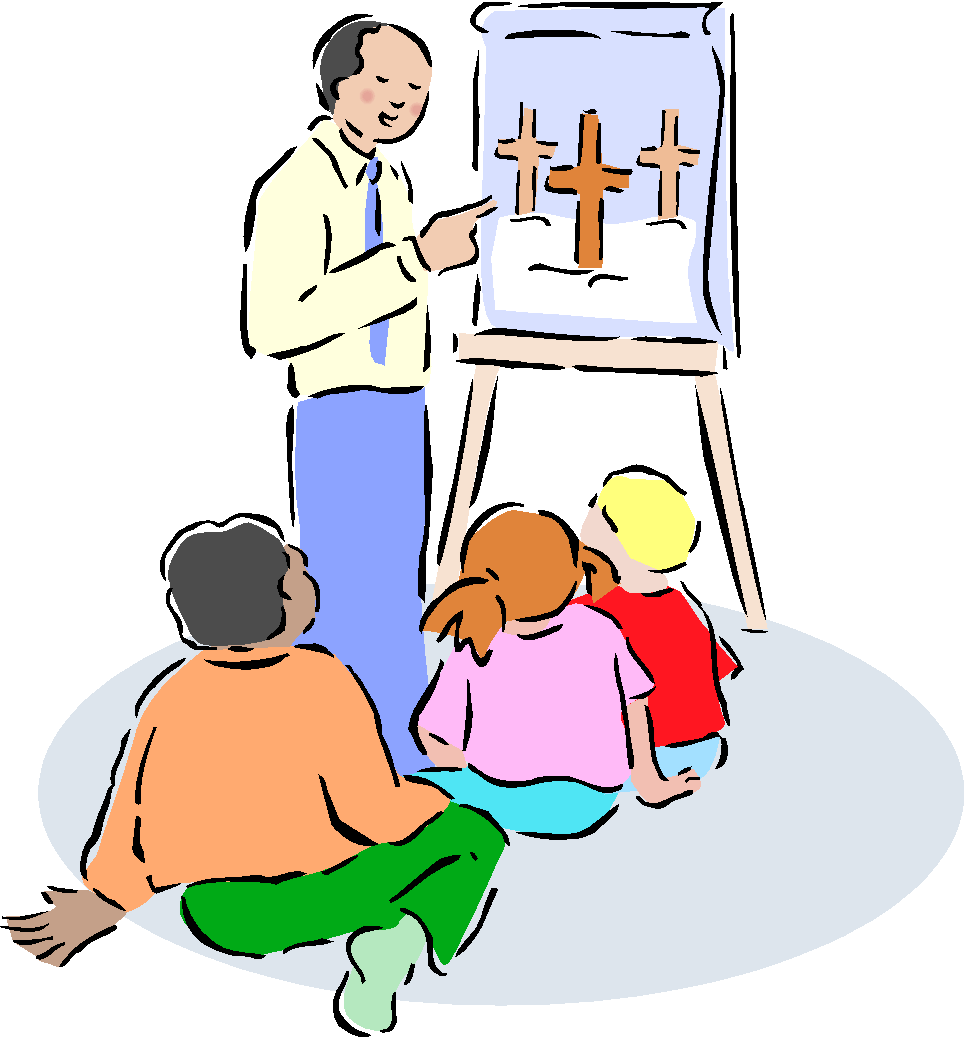 9
[Speaker Notes: Emphasis on implementing with fidelity!
This is a general statement; results of course will vary.]
Strong Administrative Support
Minimum of 3 year commitment to the project

Provide consistent support for team meetings

Provide access building discipline data (office referrals)
10
[Speaker Notes: The district and school must make a commitment to sustain training and  implementation for at least three years.
It takes three years to accomplish training in interventions for all three tiers and to achieve a level of implementation that is considered “institutionalized”, i.e., SWPBIS has become part of the very fabric of the school.
In providing support for team meetings, the district is committing to providing time for the Core team to meet and whatever supports, e.g., substitutes, are required.
The district must have a data collection system in place that will allow the building Core Team to analyze office discipline referral data.]
Tier 1: School-wide Interventions
Target the entire student body
Proactive, preventive approach
Well designed rules, routines, and physical arrangements
Clear expectations in all locations including non-instructional (bus, halls, cafeteria)
“Everyone knows the rules.”
11
[Speaker Notes: Instruction and guided practice in desired behaviors in all settings 

Effective Instruction: Classroom instructional design supports student behavior

Consistent implementation

Climate of success

System for effective use of consequences]
Implementing Tier 1
Begin by forming a building level core team:

Administrator
Grade / Department Representation
Specialized Support
Support Staff
12
[Speaker Notes: Establish a Core Team (typically 6-8 individuals). 

First 3 bullets are required representation!!]
All Faculty and Staff are Involved
Complete Self-Assessment
Provide Consensus
Define Non Academic Setting Expectations
Explicitly Teach and Reinforce the Expectations 
Participate in School-wide Events
13
[Speaker Notes: It is important that SWPBIS actively involve all staff. You want to avoid the pitfall of SWPBIS becoming a “Core Team Thing.” 
The issues from the previous slide are an excellent way to involve all faculty.
The issues listed on this slide are additional opportunities to involve all faculty.
Draw particular attention to the need for all faculty to complete the EBS survey as a nice way of making them familiar with the concepts of SWPBIS.
Also highlight their involvement is defining the school wide expectations as they would look in classrooms and the learning activities used to teach those expectations.]
Research to Practice
Family
& 
Community
Systems
Classroom
Setting Systems
Non classroom
Setting Systems
Individual 
Student
Systems
School-wide
Systems
14
[Speaker Notes: School-wide positive behavior support addresses each of these systems.  It is our focus for establishing readiness for SW Implementation. Historically, schools have only targeted one of these systems or parts of them. The most common target is Individual Student Systems…which promotes the concept that all problems are within the child.

The focus of school-wide systems is to look at not just the student but at other areas that may impact or influence student behavior. 

Addressing these “environmental antecedents” or “opportunities for prevention” have been shown to improve school behavior.

Full-day professional development on these topics and follow-up coaching will be required for school staff to be able to implement these well.]
Tier 2: Targeted Interventions
For students at-risk (10-15%)

More intervention by adult(s)
Intensified instruction and explicit, guided practice
Increased use of cues and prompts
Examples and non-examples of desired behaviors
Self monitoring
15
[Speaker Notes: At this stage, behavioral approaches like the Behavior Education Program as well as research validated interventions for at-risk students (Skill Streaming, Aggression Replacement Therapy; Copy Cats for anxiety, small group cognitive-behavioral therapy, etc.) come into play.]
Tier 3: Intensive Interventions
For chronic, intense behavior problems (3-5%)
Intensified assessments and interventions
When school-wide and targeted interventions are effective, only a small percent need intensive interventions
Functional Behavior Assessment and Positive Behavior Support Plan
16
[Speaker Notes: Have any of you participated in the writing or planning of a PBIS plan for a student?
This will help to understand how it fits into the framework of a school wide system and how many of the elements are the same, but more intense.]
What About Data Collection?
Types of Data
Quantitative
Office discipline reports
Attendance
Suspension/Detention

Qualitative (EBS)
Policy and procedures
Reinforcement systems
Instructional environment
Non-classroom systems
Professional development
School climate
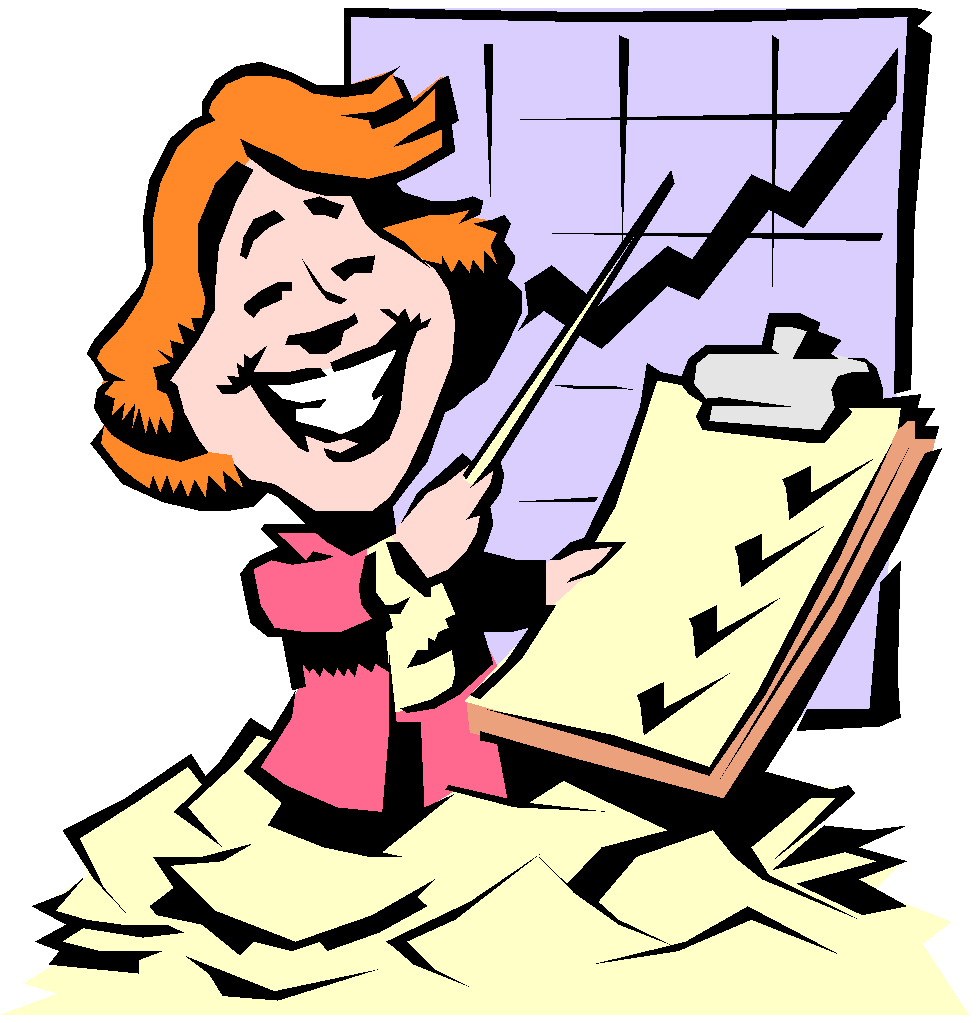 17
[Speaker Notes: Why do we collect data?

To create points of comparison between pre-intervention (baseline) data and data collected during implementation
To create direct measures of behavior
To use data analysis as part of data driven decision making]
What does a SWPBIS School look like?
80% of students can state the school rules & give behavioral example 
Positive adult-to-student interactions exceed negative
Ongoing data collection & team-based planning & implementation 
Administrators are active participants.
Continuum of behavior support is available to all students
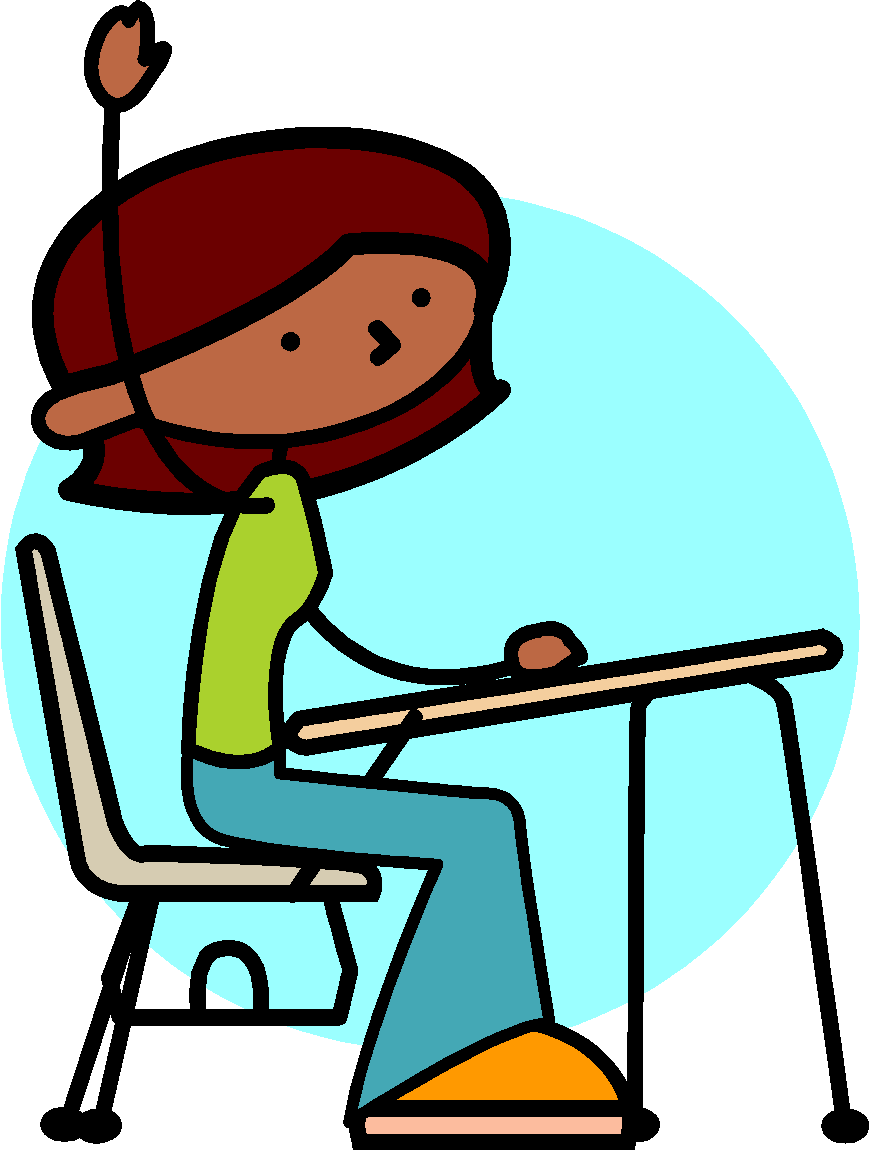 18
[Speaker Notes: Emphasize:
80% of students
Positive interactions: Schools approximate the 4:1 of affirmations vs prohibitions. 
Function based behavior support
Data and team based action planning
Administrators are active participants
Full continuum of behavior support]